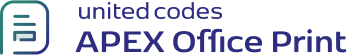 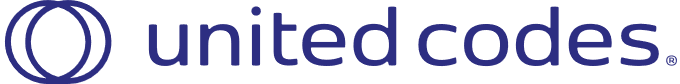 Dear John Dulles,
Thank you for your recent purchase. We hope you're enjoying your new product.
If you have any questions, please don't hesitate to contact us.
Best regards,AOP Team